सैनिक  स्कूल गोपालगंज
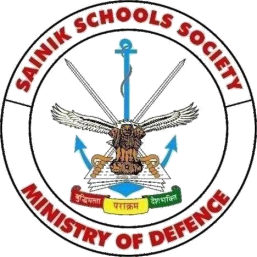 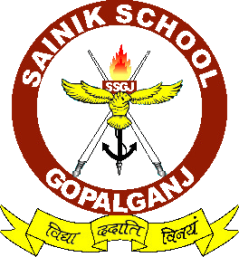 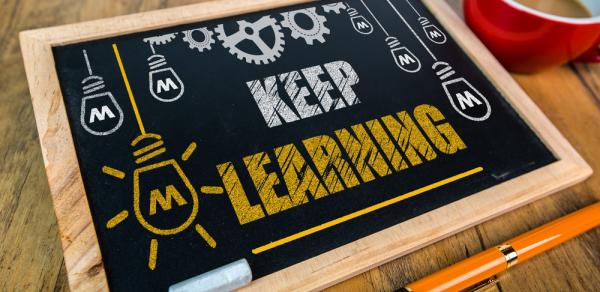 हिन्दी कक्षा -VIII (जब सिनेमा ने बोलना सीखा)
पाठ-11-जब सिनेमा ने बोलना सीखा  (प्रदीप तिवारी)
लेखक-परिचय 
  कविप्रदीप (६फ़रवरी१९१५-११ दिसम्बर १९९८) भारतीय कवि एवं गीतकार थे जो देशभक्ति गीत ऐ मेरे वतन के लोगों की रचना के लिए प्रसिद्ध हैं। उन्होंने 1962 के भारत-चीन युद्ध के दौरान शहीद हुए सैनिकों की श्रद्धांजलि में ये गीत लिखा था। लता मंगेशकर द्वारा गाए इस गीत का तत्कालीन प्रधानमंत्री जवाहरलाल नेहरू की उपस्थिति में 26 जनवरी 1963 को दिल्ली के रामलीला मैदान में सीधा प्रसारण किया गया।[1] गीत सुनकर जवाहरलाल नेहरू के आंख भर आए थे।[2] कवि प्रदीप ने इस गीत का राजस्व युद्ध विधवा कोष में जमा करने की अपील की। मुंबई उच्च न्यायालय ने 25 अगस्त 2005 को संगीत कंपनी एचएमवी को इस कोष में अग्रिम रूप से ₹10 लाख जमा करने का आदेश दिया। [3].
पाठ-11-जब सिनेमा ने बोलना सीखा  (प्रदीप तिवारी)
लेखक-परिचय 
कहानी संग्रह :- चोटें, छुईमुई, एक बात, कलियाँ, एक रात, दो हाथ दोज़खी, शैतान, जड़े I
  उपन्यास :-टेढी लकीर, जिद्दी, एक कतरा ए खून, दिल की दुनिया, मासूमा,बहरूप नगर, सैदाई,जंगली कबूतर, अजीब आदमी, बांदी I
  भाषा-शैली :-उन्होंने ठेठ मुहावरेदार गंगा जमुनी भाषा का इस्तेमाल किया जिसे हिंदी उर्दू की सीमाओं में कैद नहीं किया जा सकता। उनका भाषा प्रवाह अद्भुत है और इसने उनकी रचनाओं को लोकप्रिय बनाने में महत्वपूर्ण भूमिका निभाई। उन्होंने स्त्रियों को उनकी अपनी जुबान के साथ अदब में पेश किया। उनकी रचनाओं में सबसे आकर्षित करने वाली बात उनकी निर्भीक शैली थी। उन्होंने अपनी रचनाओं में समाज के बारे में निर्भीकता से लिखा और उनके इसी दृष्टिकोण के कारण साहित्य में उनका खास मुकाम बना।
  पुरस्कार एवं सम्मान:- गालिब अवार्ड, टेढ़ी लकीर पर, साहित्य अकादमी पुरस्कार‘इक़बाल सम्मान’,, मखदूम अवार्ड, नेहरू अवार्ड I
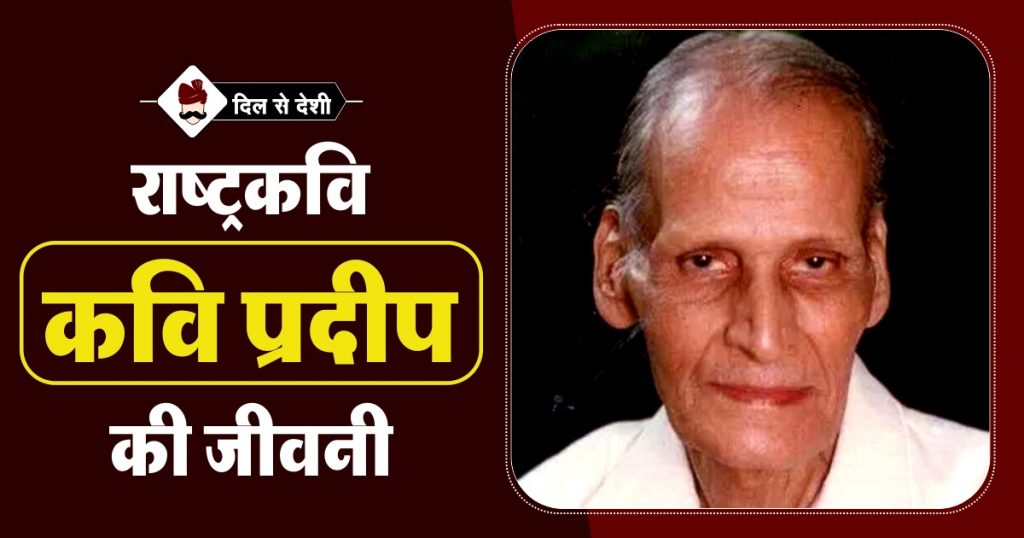